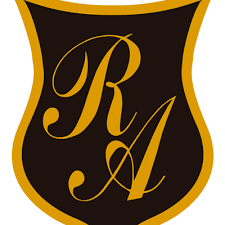 ¿Qué es un texto  informativo?redacción
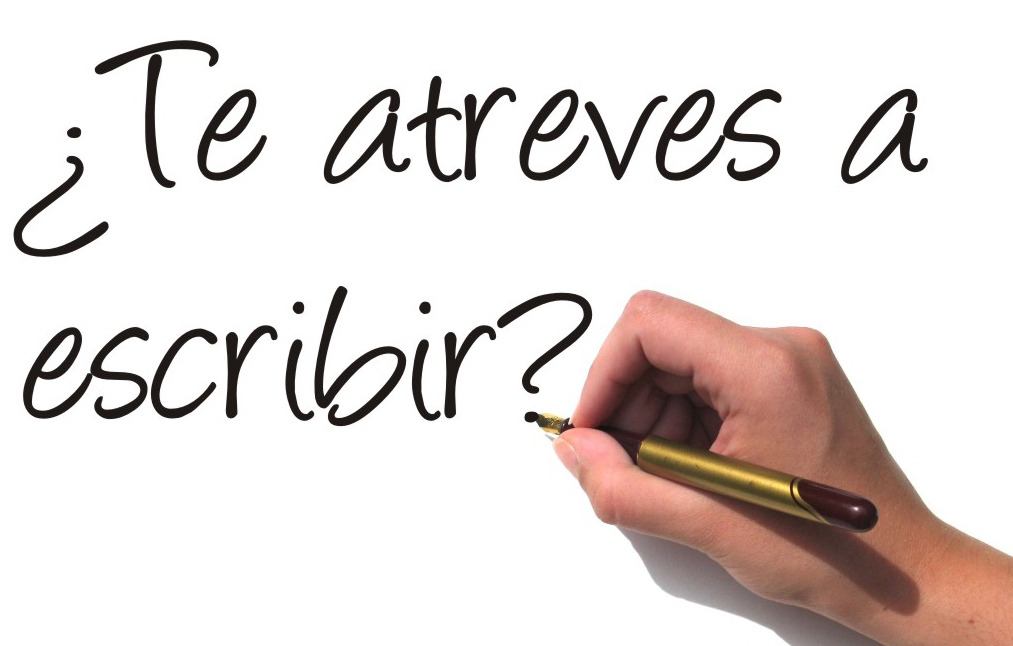 Lenguaje y Comunicación 5to año. 
Semana 33-34
¿ Cuál es nuestro objetivo de clase?
LE05  OA 15 
Escribir artículos informativos para comunicar información sobre un tema: - 
-Presentando el tema en una oración
-Desarrollando una idea central por párrafo
 -Agregando las fuentes utilizadas.
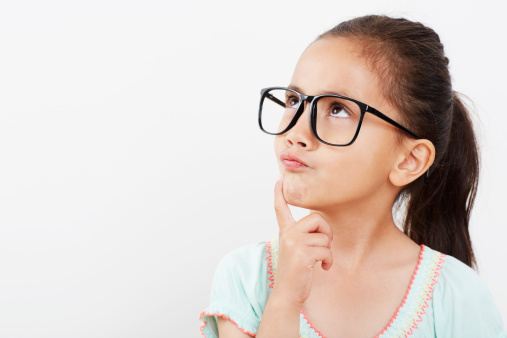 Para recordar!!!
Qué es un texto informativo? ¿ Cómo lo redacto?
	Para aprender más acerca del texto informativo, debes tener muy claro cuales son sus principales aspectos, que se deben cuidar al redactar, y que se aprecian al leer un texto informativo bien construido, debe tener: 


Ejemplar: Palabras comprensibles, pero con formalidad
Preciso: Mucha claridad, mensaje claro para quien lo lee. 
Correcto: Cuidar  en la ortografía, uso de comas, acento, palabras bien construidas.
Lenguaje formal
Aspectos importantes para construir un texto informativo.
Recordemos algunas partes importantes para escribir un texto informativo.
Otra forma de escribir  un texto informativo.- Organizador gráfico
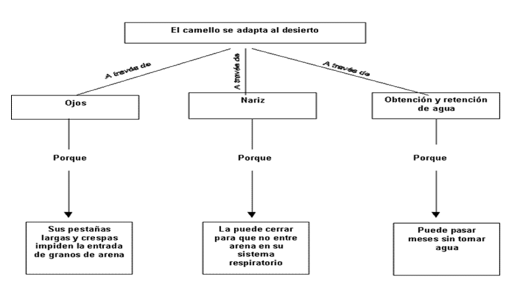 ACTIVIDAD !!!! VAMOS A ESCRIBIR!!!
Completa  los datos que faltan del texto informativo; desarrollo y conclusión, con la información entregada en el organizador con otros que hayas investigado por tú cuenta. Sigue la pauta y guíate  por el ejemplo.
         INTRODUCCIÓN
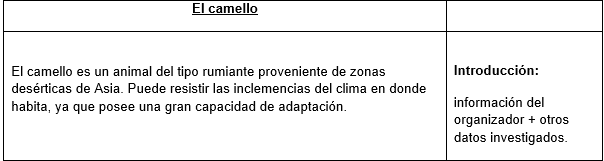 DESARROLLO
CONCLUSIÓN
APRENDER CADA DÍA ES NUTRIR NUESTRO CEREBRO!!!

ÉXITO!!!!